Three hundred and forty-eight quarters ago, it was actualized by our paternal ancestors (PA) on one of the main geoethnic topographies (reckoned as seven in number, less common methods of enumeration notwithstanding), a novel political structure, subverting the dominant paradigms of the age, including a culture and shared set of values, one of the foremost of which is the concept  including, but not limited to, freedom from control, interference, obligation, restriction, and hampering conditions,  according to choice and unilaterally and unambiguously committed to the initiative that all people of the male gender are created like or alike in value.
Now a great bilateral conflict between political factions or regions within a larger region, also referred to as a nation-state, of the aforementioned geo-ethnic topography is being engaged in, and the political structure (PS) referred to above is being tested and will be impacted, along with the concept that any PS that was created as such, and that resulted in such a paradigm shift, can perdure.  A contested space within that conflict over political ideals (PI) is where we meet.  As a final means of commemoration, a national designated zone of interment and/or entombment, for those who, with their consent and of their own free will and absent any inducement or coercion, were exanimated here to preserve the new political paradigm is the reason for the aforementioned designation.  This will be done as it is a response in accordance with the necessity to do so, as sanctioned by Congress and codified in the U.S. Code and the Federal Register.






However, this geographic location (GL) cannot be duly designated or otherwise held in the esteem usually associated with religious or cultic practice, nor can it be dedicated in a conceptual manner.  It has been established as an area that is symbolic of our core values by the struggles and fighting, in a literal sense, of the no longer extant and living men who have discharged their martial duties to the state.  It will not be recorded in our meeting minutes nor archived in our globally accessible shared drive the verbatim utterances expressed at this GL, but the actions of the no longer extant and living men referred to above will be remembered and recognized as appropriate by our stakeholders and our user community.  Finishing the unfinished actions promulgated by those who fought is the action item to be undertaken by those who yet remain in an animated ontological state.  At the end of the day, it is incumbent on us to initiate plans for the timely completion of the high-priority current FY projects that remain:  
Increased devotion to the cause for which the depopulated/no longer extant discharged their martial duties;
Resolution that the depopulated/no longer extant have not been subject to depopulation without advancing our mission and vision;
Licensure to act in accordance with one’s own volition to the greatest extent possible shall be established in this political entity under the direction of what some members of various faith communities would refer to as a deity; and
Conceptual agreement that a political entity based on a representation that is comprised of those governed and that operates on their behalf will persist on the celestial entity that is the third such in proximity to the sun and referred to in common speech as the planet earth.
[Speaker Notes: This is twice as long and a fraction as effective as the original.]
Federal Law and its Requirements
Plain Language and The Impact of Language Choices
The Federal Law and Its Requirements and the Impact of Language Choices
Introduction
History of Federal Plain Language
Federal Requirements and Definition
Using Plain Language = Making Language Choices
Closing Remarks and Questions
Introduction: 3
IntroductionMiriam E Vincent – GULC ‘97
OFR 1996; 1999 – 2001; 2010 - present
SSA’s OHA/ODAR 2001 – 2010
PLAIN webmaster 2004 – present 
PLAIN trainer 2010 – present
Revision of OFR’s Document Drafting Handbook 1996
Redesign of plainlanguage.gov 2005 and 2018
CDC Train-the-trainer; NARA plain language training; SSA plain language training

Attorney-Adviser
PLAIN Executive Committee member
Co-author Clarity Journal article

Presenter/moderator Clarity and PLAIN International conferences 2005 – 2013 
Fmr Board Member, PLAIN International
Introduction: 4
History of Federal plain language
FDR and Gobbledygook – memo from Maury Maverick, Chairman and General Manager of Smaller War Plants Corporation in March 24, 1944
Clinton-Gore Administration – NPR, PEN, and the no-Gobbledygook awards
E.O. 12866
E.O. 12988
Presidential Memorandum of June 1, 1998
Obama Administration
Plain Writing Act of 2010
E.O. 13563
M-11-15
History: 5
FDR Anecdote
During WWII, FDR saw the following regulation:  
Such preparations shall be made as will completely obscure all Federal and non-Federal buildings occupied by the Federal Government during an air raid for any period of time from visibility by reason of internal or external illumination.  Such obscuration may be obtained either by black-out construction or by termination of the illumination.  

In buildings where they have to keep the work going, put something over the windows, and in buildings where they can let the work stop for a while, turn out the lights.
History: 6
History: 7
Current Federal plain language
Clinton-Gore Administration – NPR, PEN, and the no-Gobbledygook awards
E.O. 12866  Regulatory Planning and Review (1993)
E.O. 12988  Civil Justice Reform (1996)
Obama Administration
Public Law 111 – 274 Plain Writing Act of 2010
E.O. 13563 Improving Regulation and Regulatory Review 
M-11-15 Final Guidance on Implementing the Plain Writing Act of 2010
Requirements & Definition: 8
Federal Legal Requirements
E.O. 12866 requires that regulations must be “simple and easy to understand, with the goal of minimizing uncertainty and litigation...”  (Sec. 1, 	Par. (b)(12))
 E.O. 12988 requires that each regulation specify its effect “in clear language” (Sec. 3 Par. (b)(2))
 Plain Writing Act of 2010, requires that federal agencies use clear communication that the public can understand.   
 E.O. 13563 requires that regulations be accessible, consistent, written in plain language, and easy to understand
Requirements & Definition: 9
Definition of plain language: part 1
Communication that your audience or readers can understand the first time they hear or read it.
Requirements & Definition: 10
Definition of plain language: part 1I
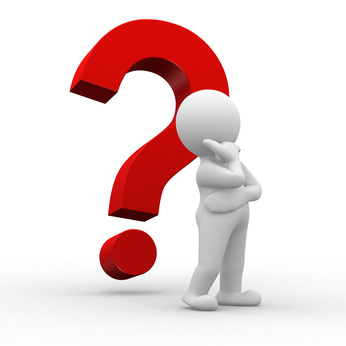 Clear language means users:
Find what they need
Understand what they find
Use what they find to meet their needs
Requirements & Definition: 11
[Speaker Notes: Plain Language MYTHS: Instructor verbal talking points
There is one way to be “plain”:  Plain language means clear, concise writing that is easily understood by the intended reader. It will change with different audiences. Plain language is always language targeted to the needs and abilities of a particular reader or listener.

Plain language is about style such as GPO or Associated Press and about grammar: It’s about being clear for your intended audience. 

Plain language documents are shorter : To make information understandable, you may have to include more facts, define agency-specific terms or repeat some basic information in different sections of the document in order to ensure comprehension. Plain language documents are as long as they need to be. Plain language is more about giving all the necessary information and explanation than it is about brevity.  You will likely use shorter sentences and paragraphs, but may have more of them.

Plain language means writing at a 7th grade level:  This is true only if you are writing for 7th graders.  It means writing for your audience, not to any arbitrary grade level.]
Why use plain language?
To make your message stand out
Using PL: 12
[Speaker Notes: Another reason for using plain language has to do with the world we live in.  We’re in the Twenty-first Century, the Information Age.  Information overload is a cliché, but the fact is that people are constantly bombarded with information from many sources, including e-mails (both at home and at work), the Internet, television, radio, newspapers, magazines, etc.

When you are operating in this kind of information-rich environment, there is a premium on brevity and clarity to get your message across, to make your message stand out from the background noise.

This is perhaps the single biggest reason for the resurgence of plain language.  Another reason for its resurgence has to do with the increasing specialization of science, engineering, medicine, research, and other fields.  This degree of specialization means relatively few people can understand the terminology outside their field.  Also, there’s a growing recognition that in a time of declining resources, the importance of getting vital public support is inextricably bound to the public’s understanding of what you’re doing.]
Even Experts Like It Simple
So you’re writing for brain surgeons?
Sure, they can understand the medical jargon and complex sentences when they aren’t busy…
But how about in the middle of SURGERY?

Studies found attorneys take 2x as long to translate legalese. No wonder they charge clients by the hour.
Using PL: 13
Washington State
Dept. of Licensing (drivers’ licenses) rewrote a notice telling people their license had been suspended.

Hotline busy signals declined 95%, and each day 850 more people reached the hotline, instead of getting a busy signal.

3 FTEs were transferred to help customers in other ways.
Using PL: 14
What are the main elements of plain language?
Logical organization
Understand your message
Know your audience
Start with your main (most important) point
Headings*
Word choice
The active voice
Common, everyday words
Short sentences
“You” and other pronouns
Consistency
Presentation
Lists and tables
Easy-to-read design features
Using PL: 15
Who?
Understand why you’re writing
The Hill?
What am I writing?
Who am I writing for?
What is my purpose?
Why do I want them to read this?
What do they need?
What do they already know?
Dog owners?
Citizens?
Military?
People with cancer?
Using PL: 16
[Speaker Notes: Who do you write for? What kinds of documents?  To justify? Explain? Ask? Guide? Even an expert will prefer a plainly written document. Scientists who write for scientific journals have an audience of scientists and will write accordingly. However, if you post their information on a website, write the summary in clear, concise language for those people who are not scientists. And, “scientist” is a broad term.  Even people in the same field (say, entomologists) will have different areas of expertise (think butterflies vs. millipedes).  You cannot assume a shared level of knowledge about scientific jargon.

Even if writing for “Congress”, it’s usually not Congress as a whole body but their staff members who read the documents. Bright, well educated … but not well versed in your field. Therefore both the staffers and the public need things written clearly with the necessary technical terms explained.

NOTE regarding who vs whom … see Merriam-Webster’s Dictionary of English Usage and other sources.]
Keep It Short
There is no escaping the fact that it is considered very important to note that a number of various available applicable studies ipso facto have generally identified the fact that additional appropriate nocturnal employment could usually keep juvenile adolescents off thoroughfares during the night hours, including but not limited to the time prior to midnight on weeknights and/or 2 a.m. on weekends.
62 words
Using PL: 17
Keep It Short
More night jobs would keep kids off the streets. 
9 words
“The most valuable of all talents is never using two words when one will do.”

~Thomas Jefferson
Using PL: 18
Pulling words into sentences
When writing sentences, remember to:
Cut out redundancies;
Reduce clauses to phrases and phrases to words;
Leave out unnecessary words;
Eliminate clichés and euphemisms;
Use concrete rather than vague language – say what you mean;
Pay attention to word order.
19
[Speaker Notes: Cut out repeated redundancies (hehehe):
 	12 midnight (midnight)
  	end result (result)
Reduce clauses to phrases and phrases to words:
	in the event that (if)
 	upon the determination of (when we decide)
Leave out unnecessary words:
	future planning (like we'd plan for the past!) 
Eliminate clichés and euphemisms
  meaningful dialogue
  partner collaboration
  to coin a phrase
Use concrete rather than vague language:
"three" instead of "several"
"a majority" vs. "some"
Pay attention to word order:
"a dog bit 4 people in the south end" means something different than "in the south end, a dog bit 4 people."]
Bryan A. Garner on “Shall”
In just about every jurisdiction, courts have held that “shall” can mean not just “must” and “may,” but also “will” and “is.”  The [U.S. Supreme] Court has [in various decisions]:

Held that a legislative amendment from “shall” to “may” had no substantive effect

Held that “shall” means “must” for existing rights, but that it need not be construed as mandatory when a new right is created

Acknowledged that, “legal writers sometimes misuse ‘shall’ to mean ‘should,’ ‘will,’ or even ‘may.’ ”
20
Avoid Legalese:main point first; Every Day Words; Active Voice; jargon; “you”; Shall
Instead of:
Pursuant to 8 CFR part 3, an appeal shall lie from a decision of an immigration judge to the Board of Immigration Appeals, except that no appeal shall lie from an order of removal entered in absentia.   37 words
_____________________
_______________________
____________________________
__________________________________________
_________________________________
___________________
___________________
_____
Use:
You may appeal
a decision of an immigration judge to the Board of Immigration Appeals,
when you were not physically
the judge ordered your removal
unless
present at the hearing.
30 words (35 words)
(See 8 CFR part 3.)
Using PL: 21
Using PL: 22
Example
Before	
	Utilize the power on/off interface, located on the forward-face of the Advanced Digital Data Storage System (ADDSS) when installed in the standard configuration (see Appendix A), to impact the operational status of the ADDSS System.
After
Press the power button to start the computer.
Using PL: 23
Good reads
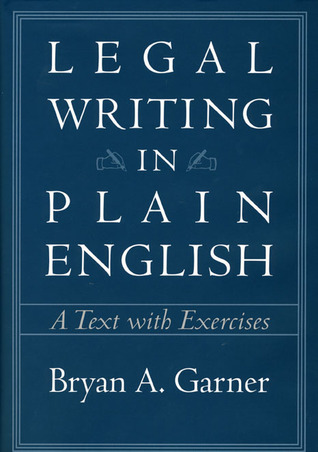 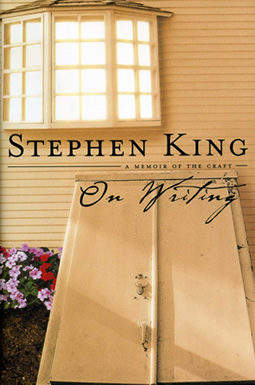 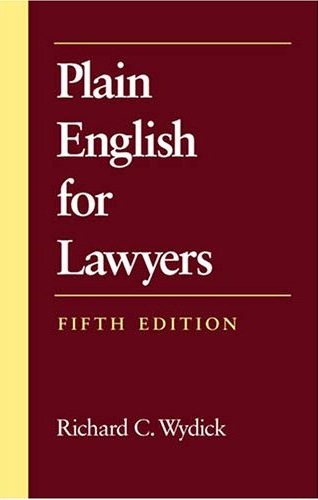 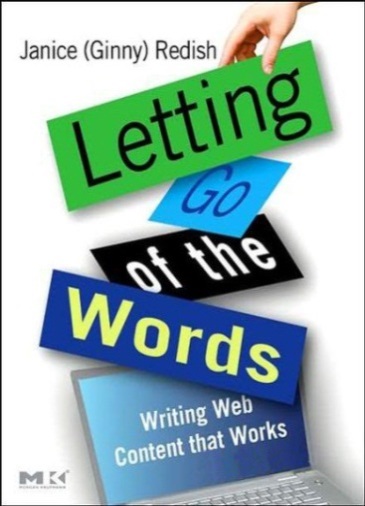 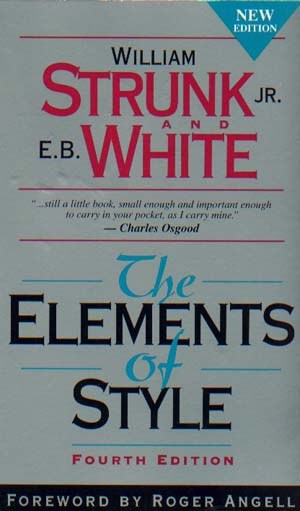 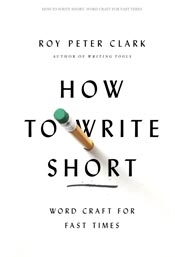 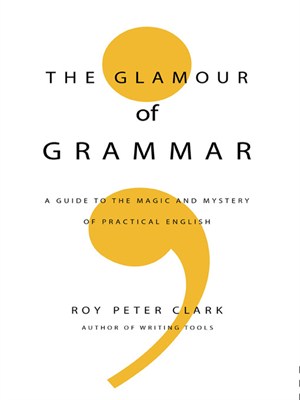 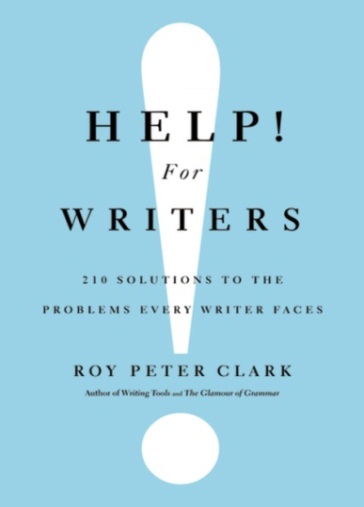 Conclusion: 24
[Speaker Notes: There are a lot of books out there. These are only a few examples. Find the one that resonates with you.]
PLAIN Resources
ListServ (https://digital.gov/communities/plain-language/)
PLAIN monthly meetings—2nd Wednesday of each month, 2 to 3 p.m. (currently all virtual)
Website (www.plainlanguage.gov)
Training (www.plainlanguage.gov/training/create-your-own-class/)
Federal Plain Language Guidelines (www.plainlanguage.gov/guidelines/)
Email (info@plainlanguage.gov)
Conclusion: 25
Miriam Vincent
Staff Attorney, Legal Affairs and Policy Division
Office of the Federal Register
National Archives and Records Administration
NARA miriam.vincent@nara.gov | mobile: 202.695.9791 
GPO mvincent@gpo.gov | mobile: 202.276.3219
Voicemail: 202.741.6024
Conclusion: 26
Active Voice Video
https://www.youtube.com/watch?v=IYR5lb0lcO4
Conclusion: 27
[Speaker Notes: Classic USCIS plain language video – The Sheriff was Shot by Me, But the Deputy Was not Shot by Me…]